Figure 5. Spatial frequency averages and correlations for each cardinal axis. (a–d) Average differences in spatial ...
Cereb Cortex, Volume 25, Issue 10, October 2015, Pages 3877–3893, https://doi.org/10.1093/cercor/bhu270
The content of this slide may be subject to copyright: please see the slide notes for details.
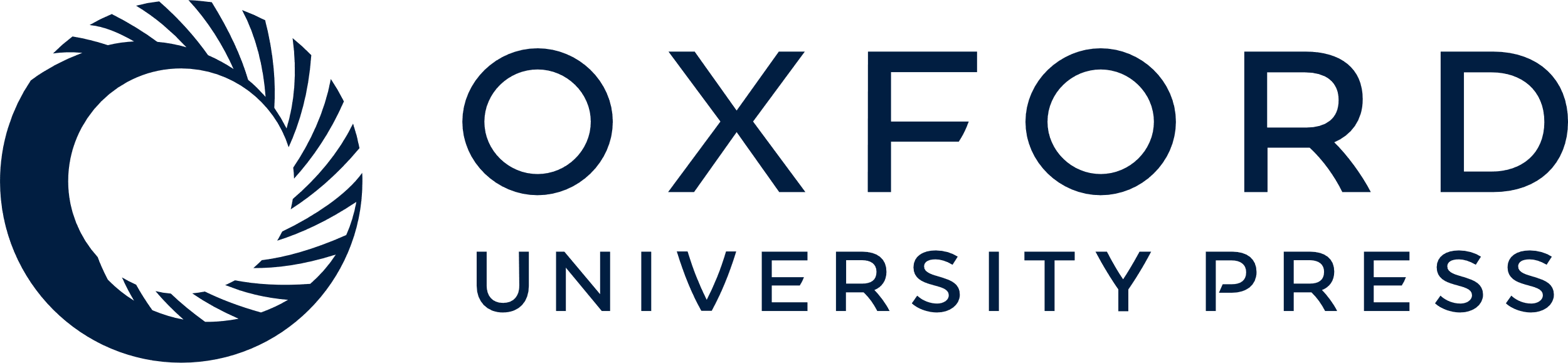 [Speaker Notes: Figure 5. Spatial frequency averages and correlations for each cardinal axis. (a–d) Average differences in spatial frequency tuning for luminance (LD), blue/yellow (BY), and red/green (RG) gratings for spatial frequency peak (a), cutoff (b), band-pass ratio (c), and LFP amplitude (d). Paired t-test (***P < 0.001, **P < 0.01, ns = not significant). For this analysis, we used only LFP recordings (n = 13) with chromatic responses confirmed for both red/green and blue/yellow axes and significant spatial frequency tuning for all 3 axes (SNR ≥2, r2 ≥ 0.6). Error bars are standard errors. (e) LFP spatial frequency cutoff is correlated with spatial frequency peak for luminance (black diamonds), blue/yellow (blue squares), and red/green gratings (red circles). (f) The LFP spatial frequency cutoff was also correlated with the band-pass ratio for luminance gratings. (g,h) Visual eccentricity is correlated with spatial frequency peak (g) and cutoff (h).


Unless provided in the caption above, the following copyright applies to the content of this slide: © The Author 2014. Published by Oxford University PressThis is an Open Access article distributed under the terms of the Creative Commons Attribution Non-Commercial License (http://creativecommons.org/licenses/by-nc/4.0/), which permits non-commercial re-use, distribution, and reproduction in any medium, provided the original work is properly cited. For commercial re-use, please contact journals.permissions@oup.com]